IV – Prenatal and preimplantation diagnoses
60 - Key periods in fetal development
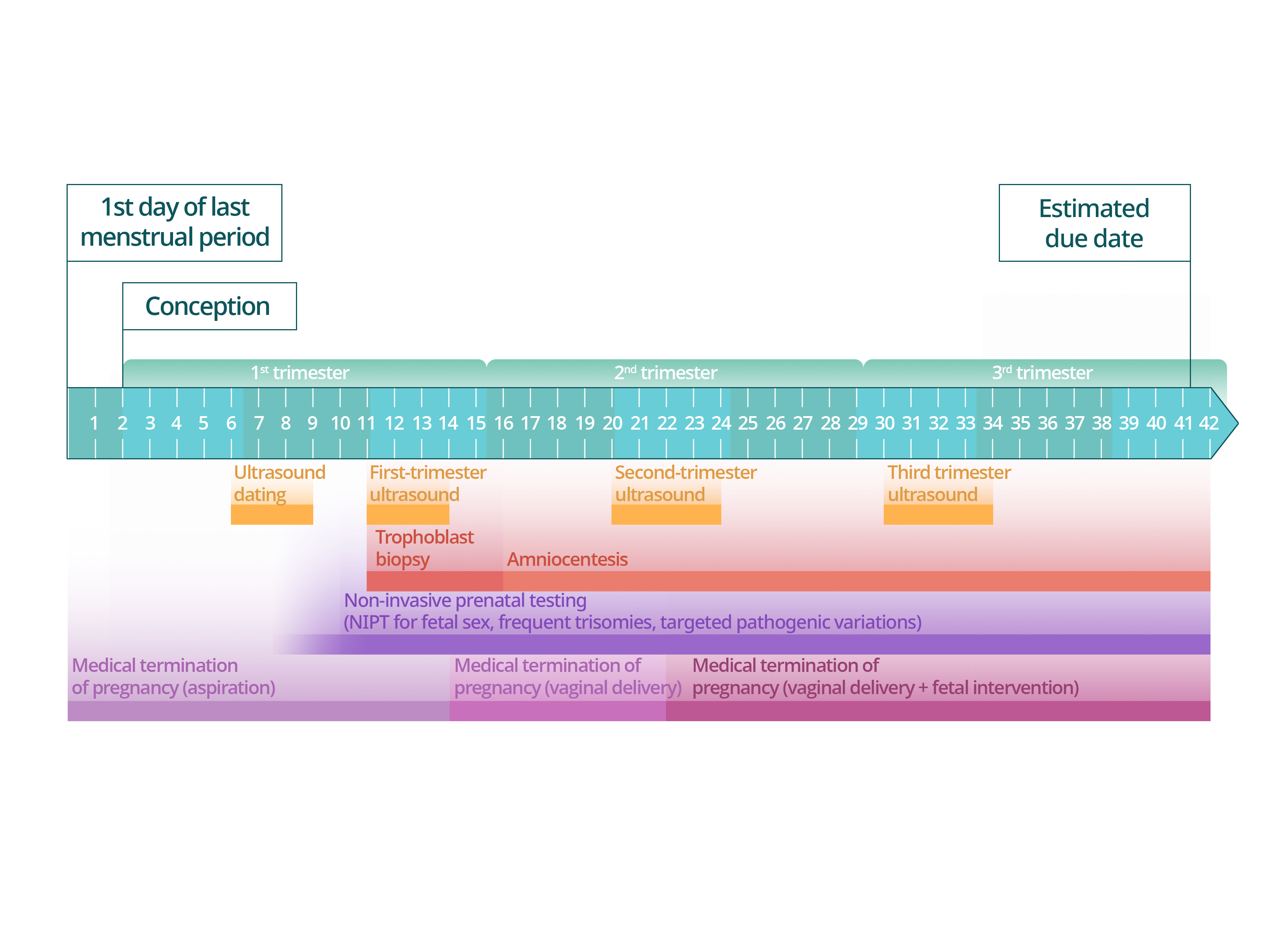 [Speaker Notes: Mots clés : Développement Fœtus Grossesse Frise Prénatal]
61 - Follow-up timeline
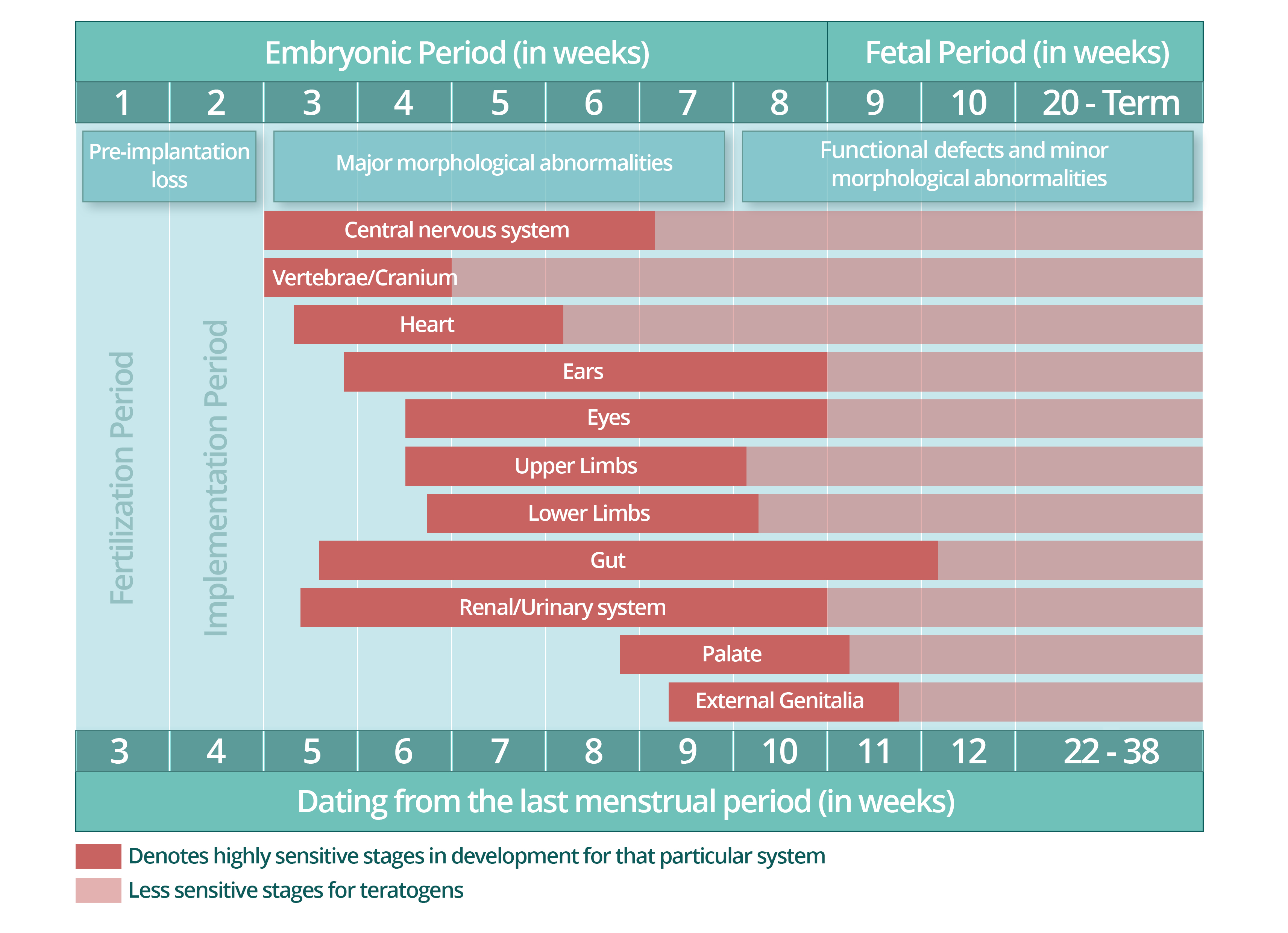 [Speaker Notes: Mots clés : Grossesse Frise Echographie Prénatal Terme]
62 - Trophoblast biopsy
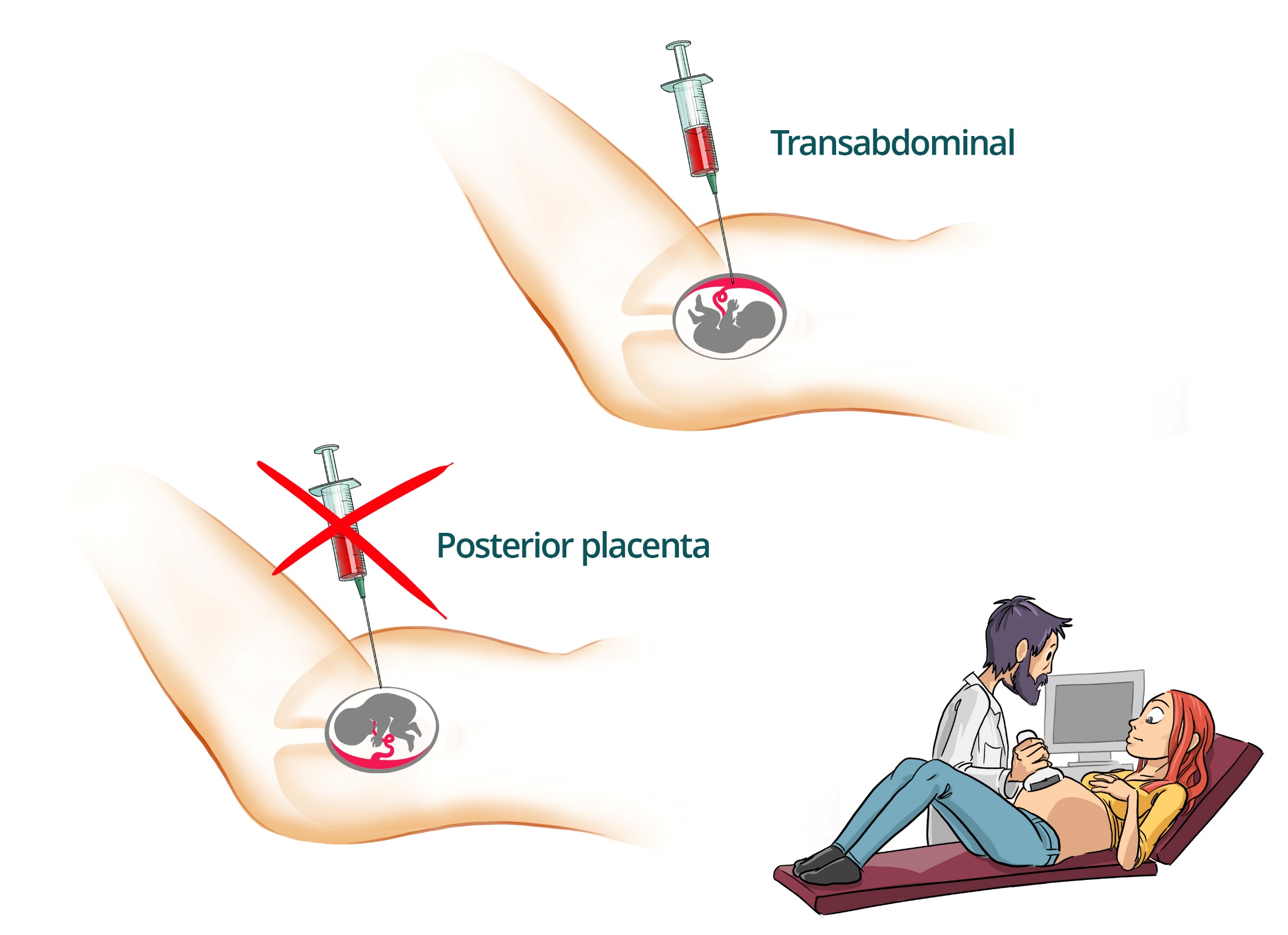 [Speaker Notes: Mots clés : Biopsie Prélèvement Trophoblaste BT Prénatal Villosités choriales Placenta

Avatar fœtus 1]
63 - Amniocentesis
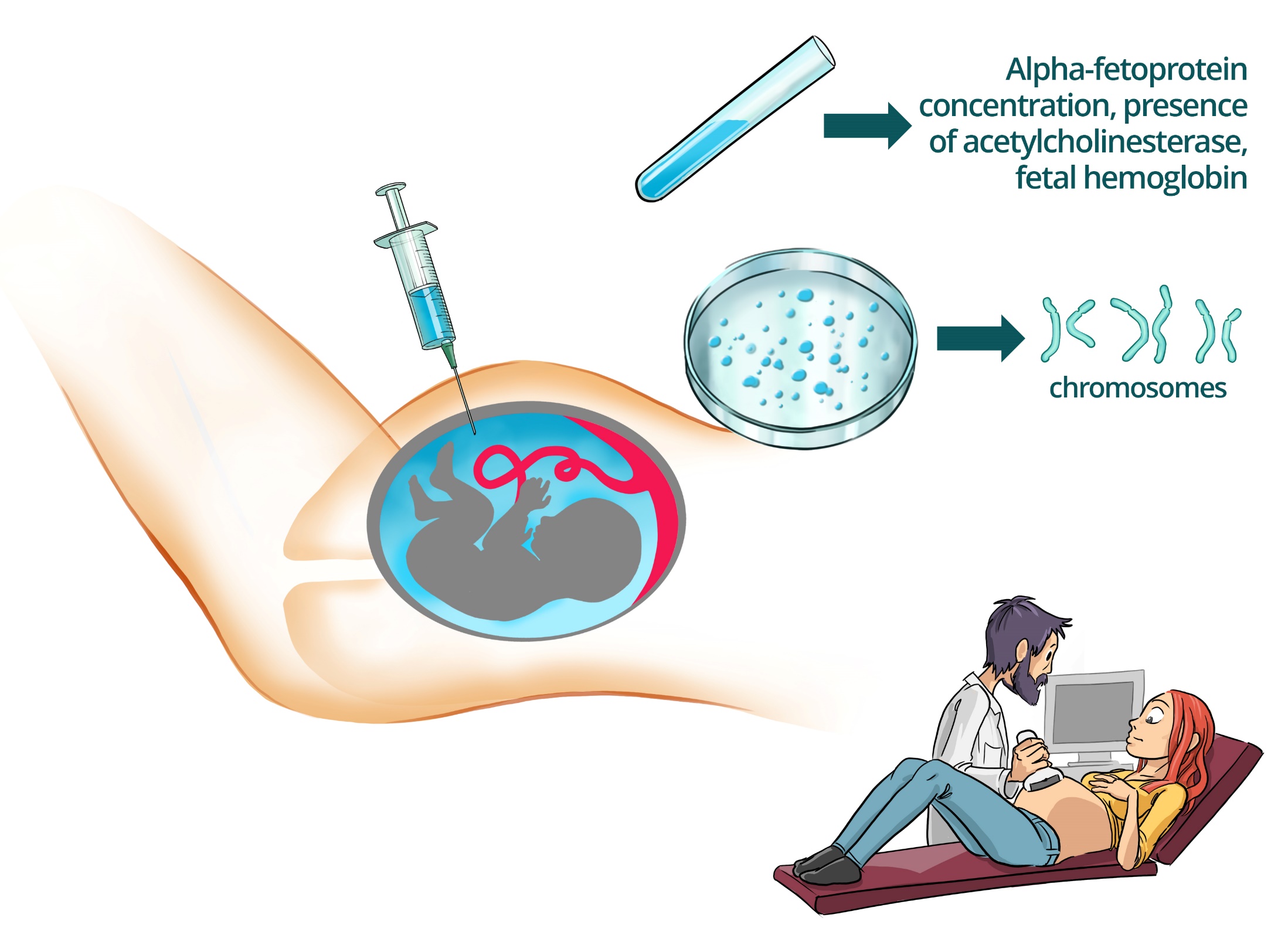 [Speaker Notes: Mots clés : Amniocentèse Liquide amniotique LA Prénatal Prélèvement 

Avatar fœtus 1

Chromosome 2]
64 - Fetal blood puncture
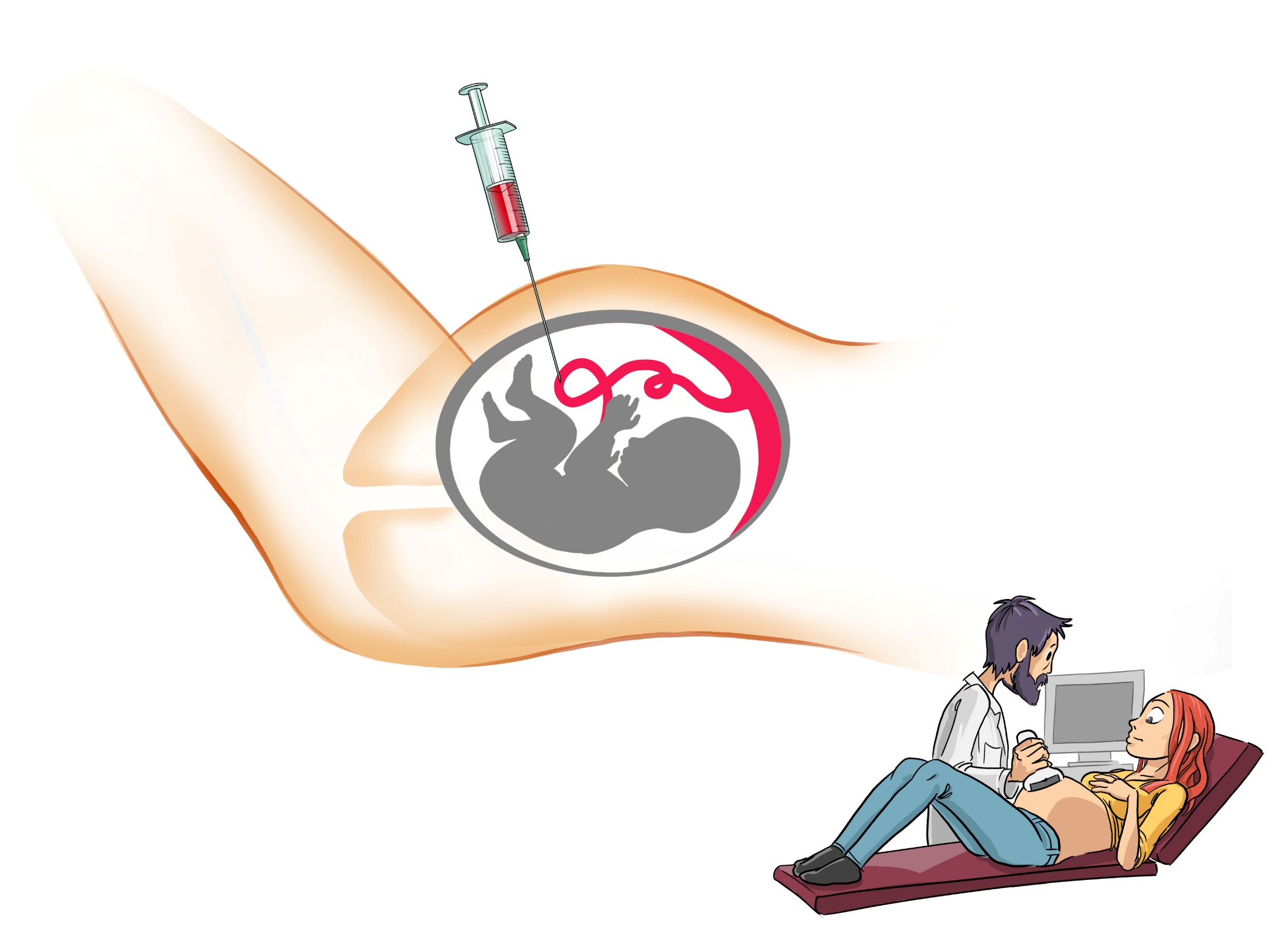 [Speaker Notes: Mots clés : Sang Fœtal Ponction PSF Prénatal Cordon Prélèvement 

Avatar fœtus 1]
65 - Non-invasive prenatal diagnosis/screening
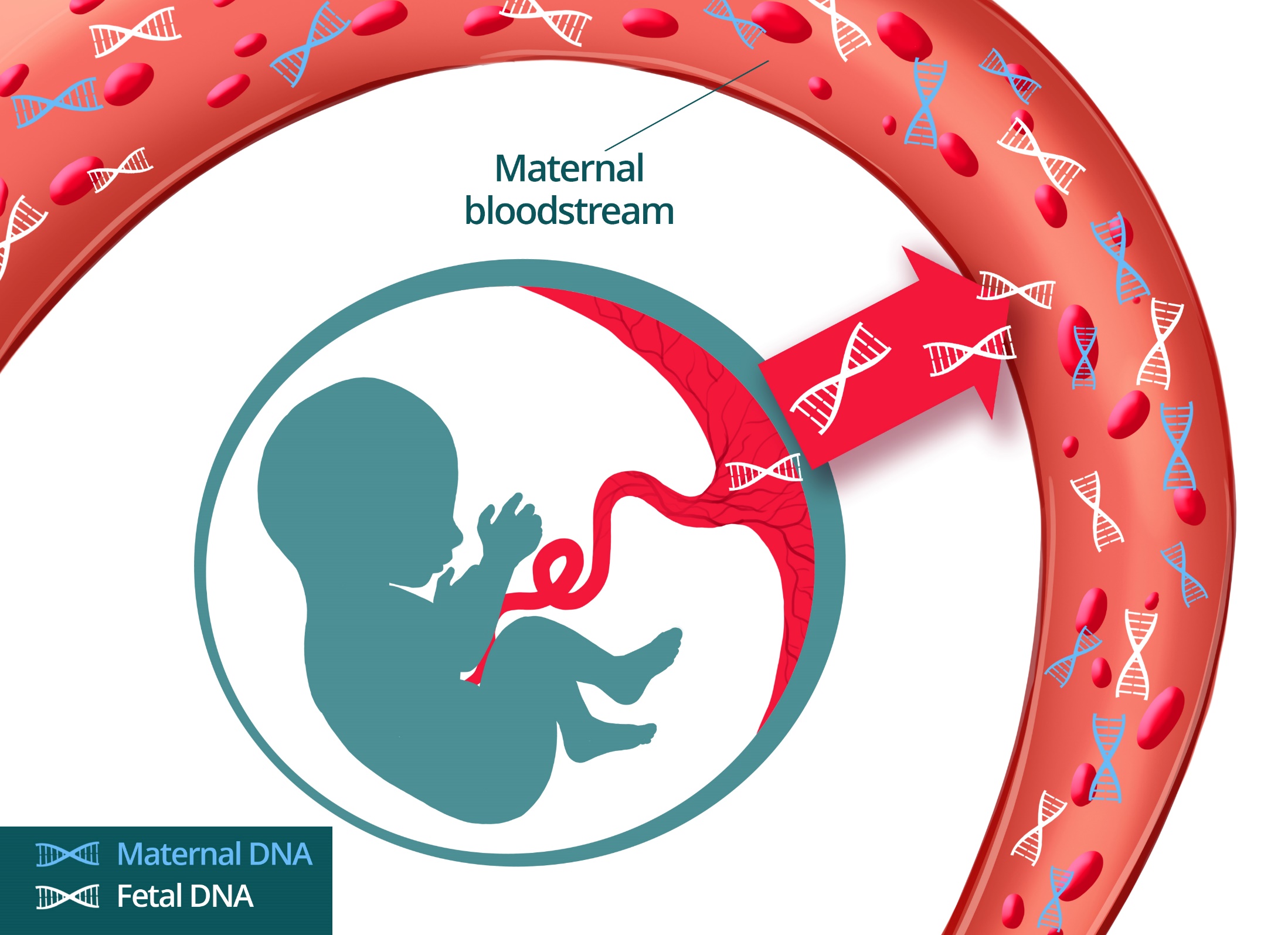 [Speaker Notes: Mots clés : DPNI ADN circulant Prénatal Sang maternel

Avatar fœtus 1]
66 - Preimplantation diagnosis
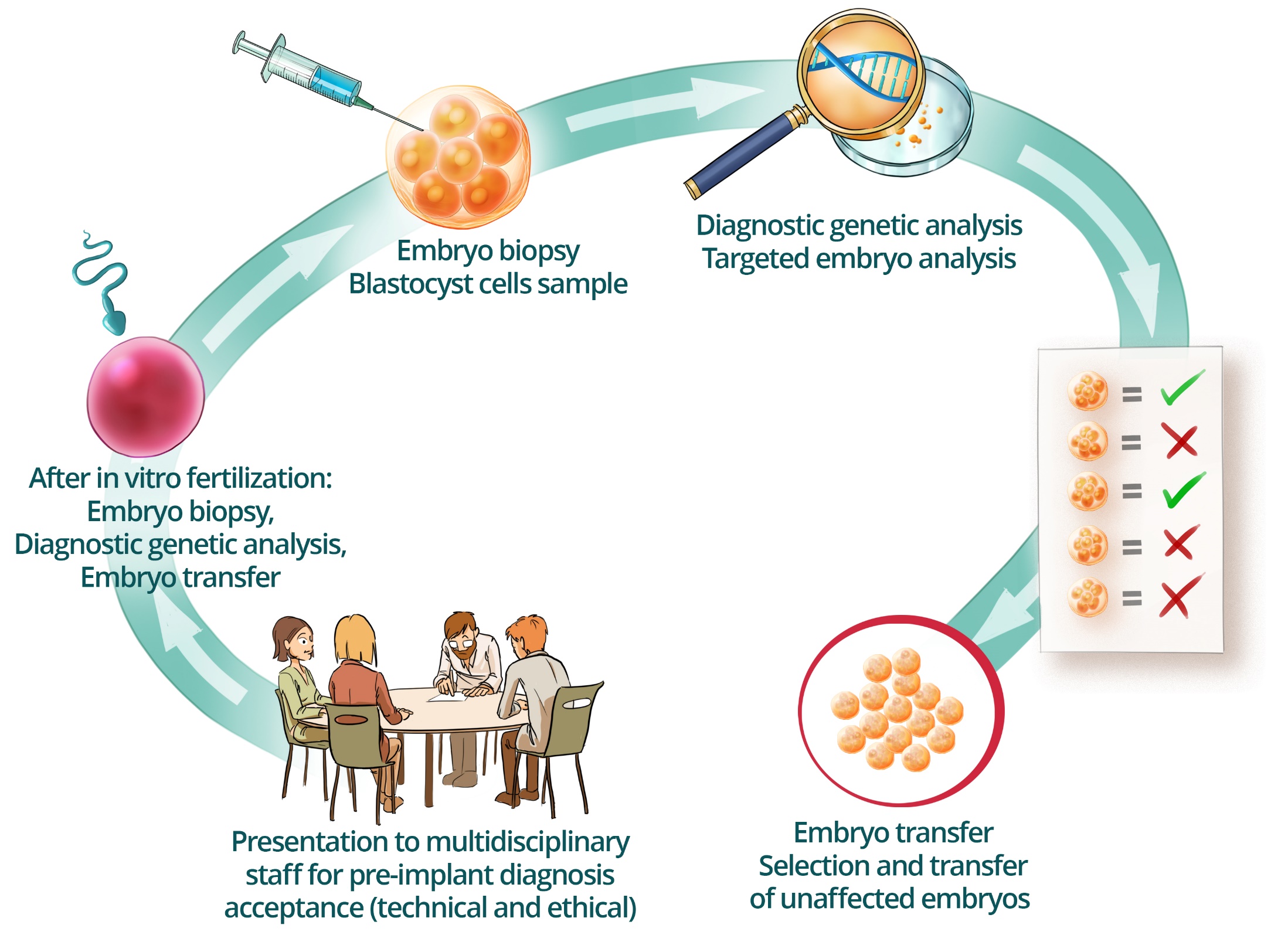 [Speaker Notes: Mots clés : DPI Préimplantatoire Parcours Embryon

Spermatozoide 1
Ovocyte 2]
67 – Direct and exclusion preimplantation diagnoses
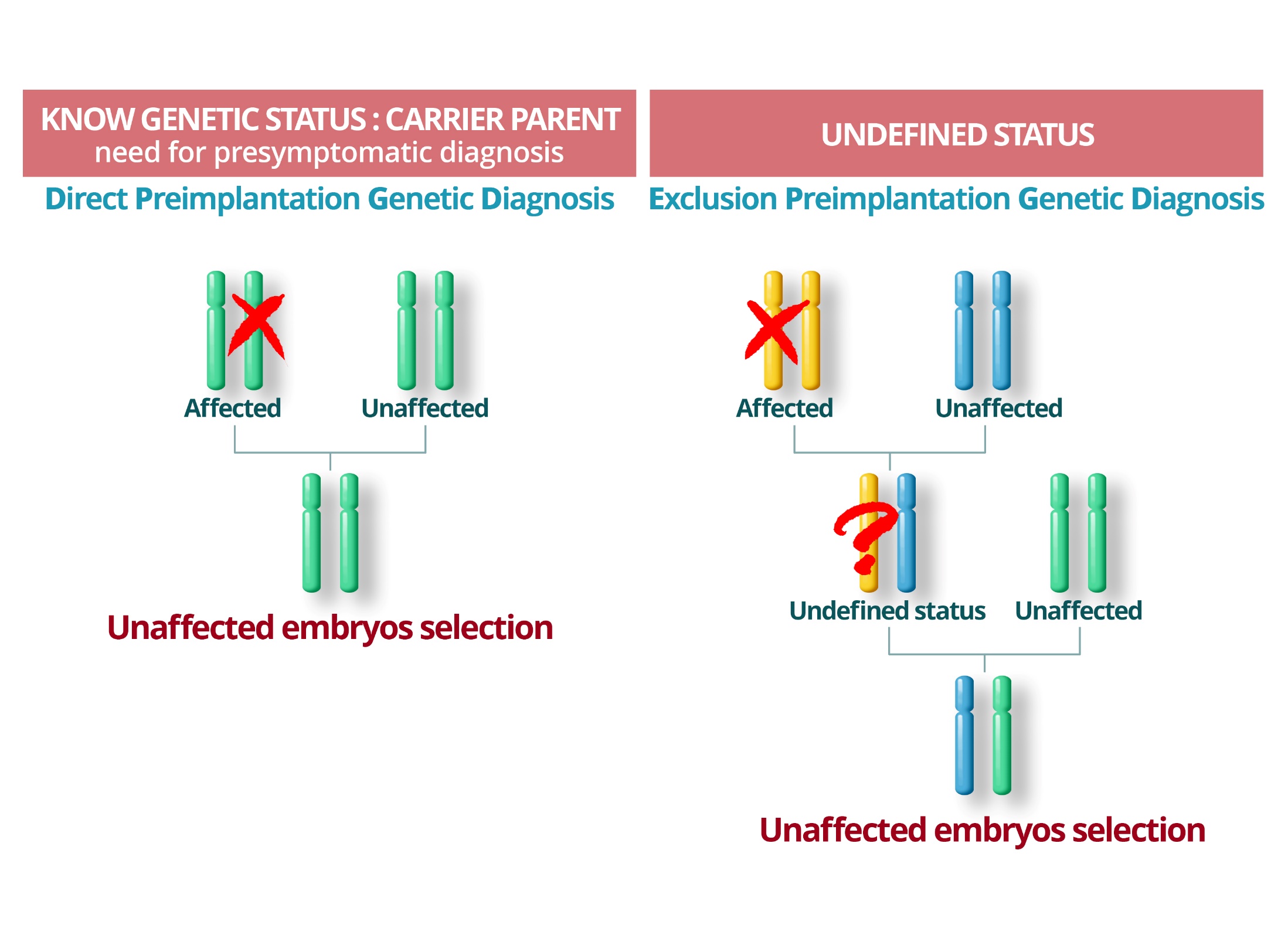 [Speaker Notes: Mots clés : SPI Indirect Exclusion Direct

Chromosome 1

Bien garder les couleurs différentes sans utiliser le code couleur « atteint » « non atteint »
Bien garder la croix]
69 – Twins
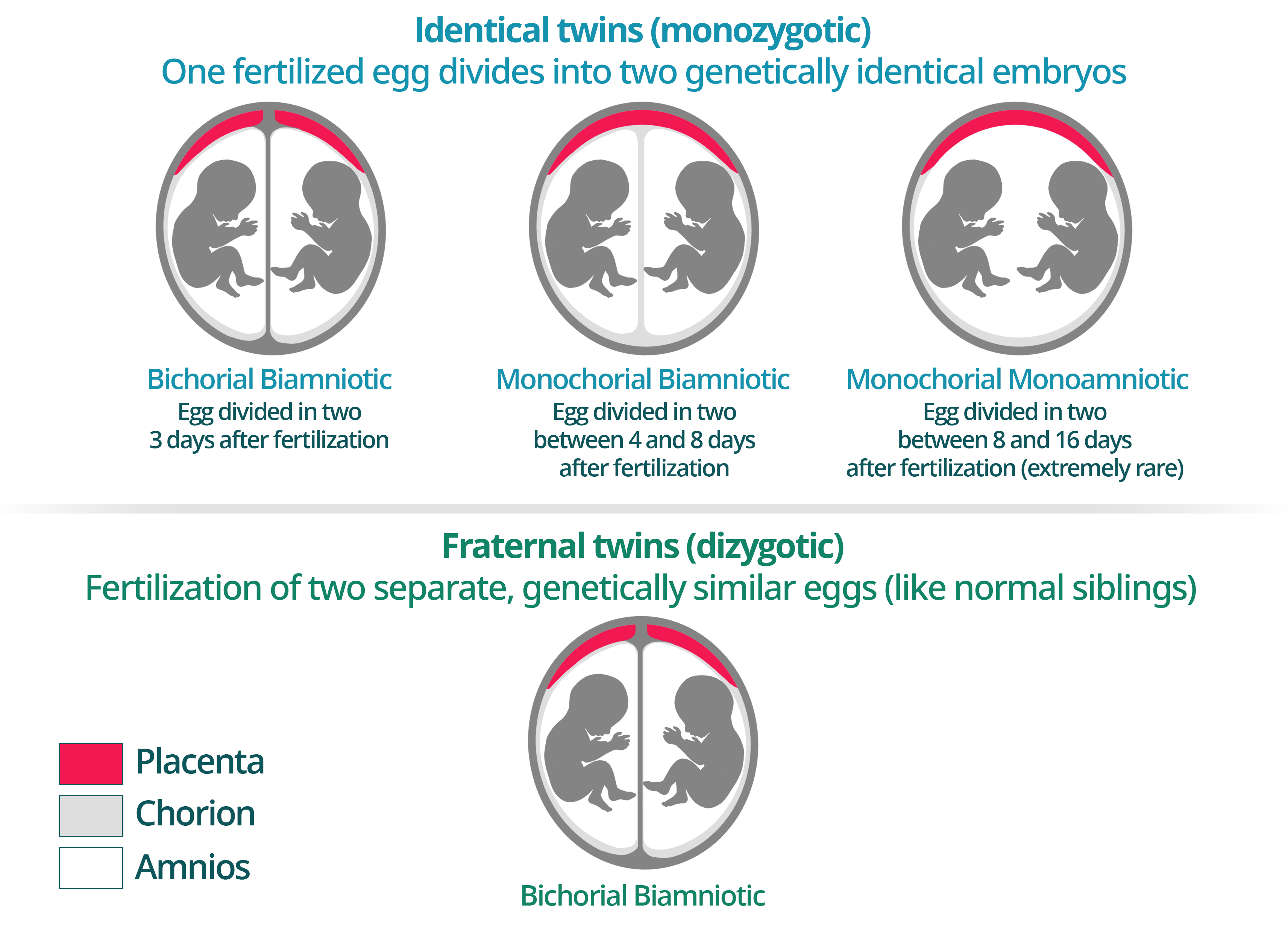 [Speaker Notes: Mots clés : Grossesse gemellaire bichoriale Monochoriale Biamniotique Monoamiotique Jumeau

Avatar fœtus 1]